Developing The Reflective UWE Student
- a collaborative enquiry

Benchmarking the use of reflective practice in learning & teaching at UWE



Rachel Wood (LAW)

James Burch (ABE)
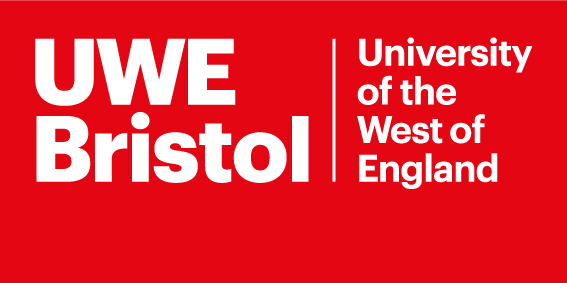 Our own Pedagogical Challenges

‘teaching reflective practice is neither obvious or easy’.
(Casey, 2014)

‘…it never quite works for them.’
                                         (Wong, 2016)


‘whilst it has been expedient to adopt Schön’s theories…they have done so without sufficient understanding of their theoretical limitations and methodological errors; their ‘cracks’, ‘boundaries’ and ‘blurs’’
			(Webster, 2008)
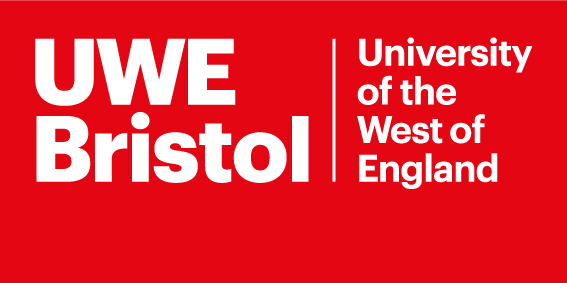 UWE Context
Wide range of professional courses all with reflective practice
Education
Radiography
Oncology
Marketing
Architecture
Academic Skills Teaching
Midwifery
Leadership & Management
Journalism
Natural Sciences
Engineering
Accountancy
Fine Art
Games Technology
Conservation Education
Law
Geography
Social Work
Psychology
But all different approaches, intentions and intended outcomes
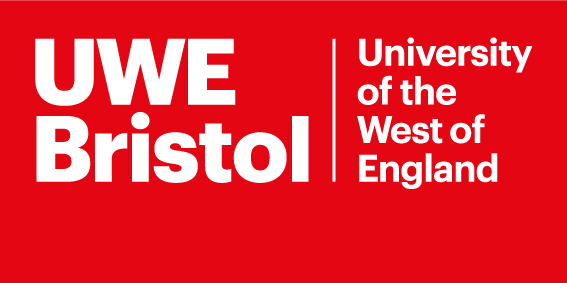 Collaborative Group for the day

Seventeen participants across all four Faculties:
Claire Bennett
Sara Bird
James Burch
Jackie Chelin
Stephen Hunt
Janette Chianese
Gareth Edwards
Myra Evans
Wendy Fowles-Sweet
Lynne Lawrence
Ursula Lucas
Gillian Ottley
Phaik Tan
Mike Ricketts
Simon Scarle
Amanda Webber
Rachel Wood
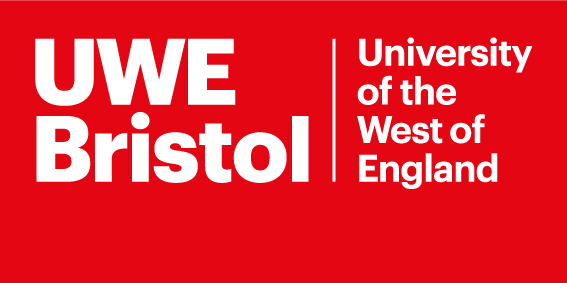 Process: a collaborative enquiry
Iterative cycle of:
INPUT : CONVERSATION : REFLECTION : REFRESHMENTS
Four iterations of this cycle asking:

WHAT WE DO?
WHY WE DO IT?
WHAT WORKS WHAT DOESN’T WORK (particularly assessment)?
WHAT WE DON’T KNOW (& would like to do next)

In order to develop a co-authored report to benchmark the use of reflective practice in learning & teaching at UWE
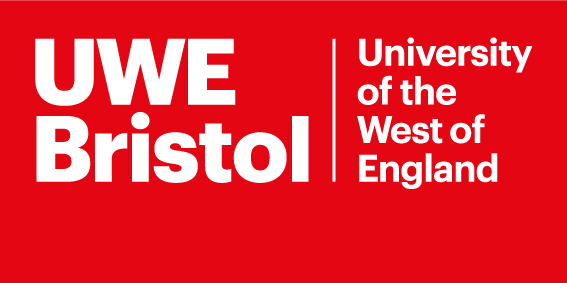 Having a reflective capacity is essential for life-long learning.  It affects one’s personal/ professional/ work/ life, i.e. it affects all aspects of one’s being.
Phaik Tan, Accounting (FBL)
What do we mean when we talk about ‘reflection’?
Can we do more to ‘sell’ reflective ability as a life skill, something that employers will value, as a skill where individuals curate their own career progress and evaluate and learn as they go along, rather than relying upon others to do this for them?
Sara Bird, Marketing (FBL)
Taking forward the learning from an experience to improve skills and ultimately practice. Reflection can lead to increased self-awareness and increased receptiveness to change.  Practitioners should feel empowered to action change/ to improve practice  Could also be potentially linked to improved personal resilience?
Janette Chianese (HAS)
Asking WHY alongside WHAT, HOW and WHEN; learning from what’s done and related impact to help identify what to do and related implications – both professionally and personally. 
Wendy Fowles-Sweet, Engineering (FET)

I guess my definition of reflection in these modules is for students to step outside their experiences inside and outside the classroom and look back on how they are experiencing the input of knowledge and what this means for them as a practicing manager. 
Gareth Edwards, Business and Management (FBL)
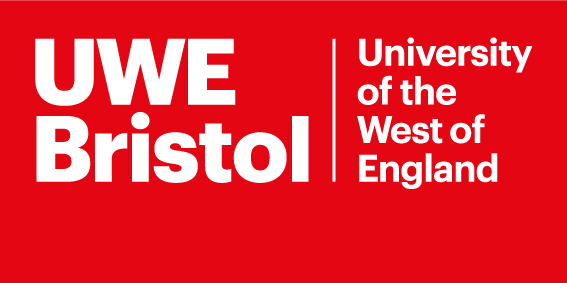 [Speaker Notes: Definition of reflection

Unsurprisingly there was a range of definitions – here are some examples (slide)

Common theme that we can identify is that reflection is not a concept which is confined to one aspect of learning – it is seen as as a skill – or perhaps better as a capacity (Ursula Lucas and Phaik Tan) which supports students in their learning in both informal and formal settings – different participants describe how it relates to experiences both inside and beyond the classroom – in academic /professional and widerl life.  It is an ongoing thing – a number of participants referred to lifelong learning  - so something that is transferable beyond the particular academic setting – an ability that students can take with them into life]
Why are we using reflection with students?
Our students are doing a programme which leads to professional qualification. Part of the  standard requires them to be a reflective practitioner.
Claire Bennett, Radiography and Oncology (HAS)

The link between reflective writing employability – most professional bodies expect or require an element of reflective practice and writing as an integral aspect of their professional practice.
Stephen Hunt, (Library Services)
Perhaps above all, art academics see themselves as aiming to create a varied, stimulating and open-ended learning environment, in which students develop their own self-directed work, which involves regular self-reflection, evidenced in a variety of ways. Students, their tutors and peers reflect together, regularly, on new work, issues and ambitions, as these emerge and develop.
Mike Ricketts, Fine Art (ACE)
Traditionally leadership development has been wrapped up in personal development and hence the link to reflection and reflective practice.
Gareth Edwards (FBL)
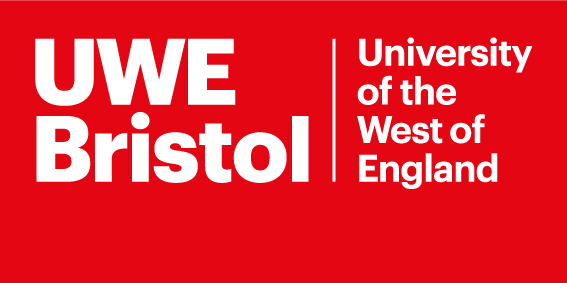 [Speaker Notes: Extrinsic drivers – professional requirements – there were a number of connections to Schön’s concept of the ‘reflective practitioner’

Intrinsic ideas about learning – linked to development of identity and professional identity]
Beyond immediate professional requirements…
It can be useful, yet tricky in journalism education to embody the true meaning of reflection. Our BA journalism is accredited by the Broadcast Journalism Training Council which stipulates a long list of requirements and skills that students have to achieve. Whilst these skills are useful in preparing students to “do the job” there are no requirements for reflection on this practice. This can sometimes jar with the requirements of a degree, for the students to be critical thinkers. We  try very hard to embody both the training element of the degree and the academic critical thinking element and encourage students to see the overlaps.
Myra Evans, Journalism (ACE)
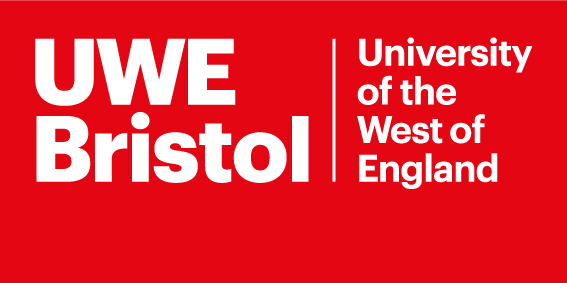 [Speaker Notes: For a number of participants there is a clear connection with the development of critical thinking  - e.g. Myra Evans, where a reflective approached is added to the professional requirements to add a further more academic element to the degree – takes professional development beyond ‘training’ to another level

This chimes elsewhere with Sara Bird (marketing) – and my own practice – law – where reflection and the idea of the reflective practitioner is not embedded but which within a university learning environment can be seen as adding a valuable critical dimension beyond ‘skills’

Ethical dimension – ‘To make them think about the impact on society of engineering.  Not all things should be made that can be made however interesting they might be – e.g. nuclear bombs!  - Wendy Fowles-Sweet – ‘.  In law – way of examining ethical aspects of professional practice – in dispute resolution]
What are we doing?
Extended reflective activity includes…
Learning logs
Learning diaries/journals
Portfolios (including PebblePad)

Sometimes the whole artefact is assessed, sometimes it provides raw material for a shorter assessment piece.
Individual activities include  including…
Reflection on a ‘mock’ conversation with a patient 
‘Shut up and write sessions’
 Reflection on a specific change/event experience 
‘Post mortem’ industry style report on a development project
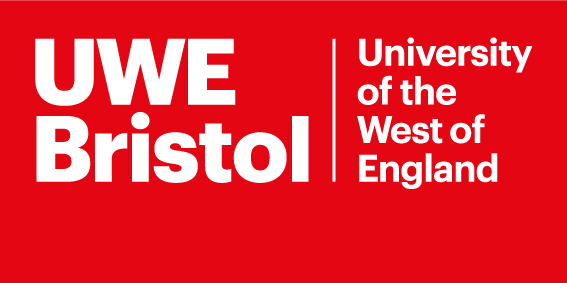 [Speaker Notes: Extended reflection – allowing ongoing development  - iterative cycle – to some extent a sense of ‘Schön’s concept of reflection in action’ – although really the focus is  more on ‘reflection on action’ – deconstructing experiences after the event

Specific activities – the idea of surprise /change/ challenge involved in a particular situation emerges as a theme – shifting thinking using the activity/incident as a vehicle]
What are we doing?
Reflecting with others….’reflection as a collaborative activity’
Clinical debriefing sessions (HAS)
 Within the cycle of classroom learning  (FBL)
Contextual and critical discussion woven into ‘studio’ work (ACE)
Work-based learning days – critical reflection with practitioners (HAS)
One to one dialogues with practitioner-tutors and visiting artists/art professionals (ACE)
Reflection as assessment…
Reflection supporting other forms of assessment…
The experience of working on group presentations (Business and Management)
The process of producing academic work (Law and Business and Management))
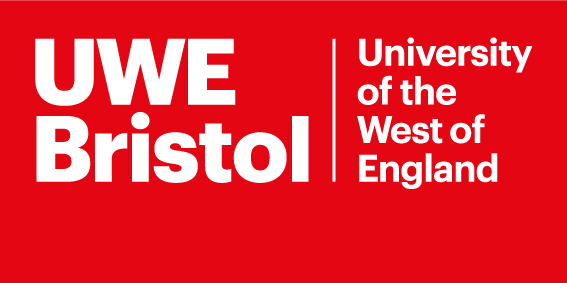 [Speaker Notes: Reflection on LH side of slide – is used as an aspect of feedback – from self/ tutors/ peers and professionals  - could be linked to theories of Schön – creation f the ‘reflective practicum’ to develop professional abilities in dealing with messy problems – but also transformative  learning  – Mezirow, where reflection is an aspect of social and transformative learning]
How are we doing it?
External stimuli (strangemaking)
Discussion of images (HAS & FBL)
Skills matrix review (FET/EDM)
Discussion of experiential evidence (HAS)
Deconstructing experiential learning (Law)
Building on knowledge
Session debrief, feedback as reflection (Library)
One-to-one tutee/tutor discussion (HAS)
Using a reflective model or using broader reflective philosophy/theories (HAS)
PROBLEMS OF:
Disciplinary bias
the actual term “reflection” would have them running a mile (FET)
Cultural bias
Tick Box Reflection
cobbled together at the end (FBL)
time travel reflection (FET)
Admission of vulnerability
students are fearful of admitting failure or getting something wrong and are less likely to admit in their reflections when it happens in fear of getting a lower mark (ACE)
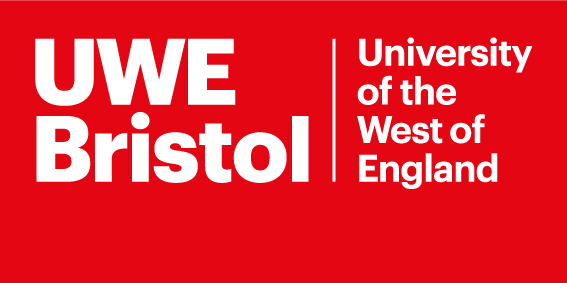 Conclusions
Reflection as central to professional learning 
Challenging and supporting art students to reflect on their work and practice, and their identities as ‘artists’, is fundamental to HE-level art education. (ACE)
Threshold moments informed by reflection are central to this professional development. (FET)
Reflective practice as a catalyst for learning helping students to work through barriers even enabling them to mature. (FBL)
This is what distinguishes a practice-based degree from a pure training course. (ACE)
Reflection as a life skill
see how they behave in situations, how their behaviour affects others, what they do well and areas they can make improvements (HAS)

I would like to know if there is a core set of texts / journals, models, etc that can give me a more solid foundation to the subject
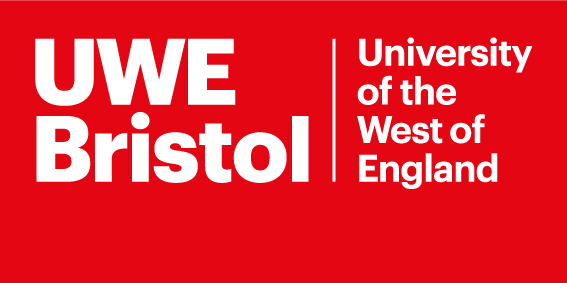 Conclusions
Any questions?
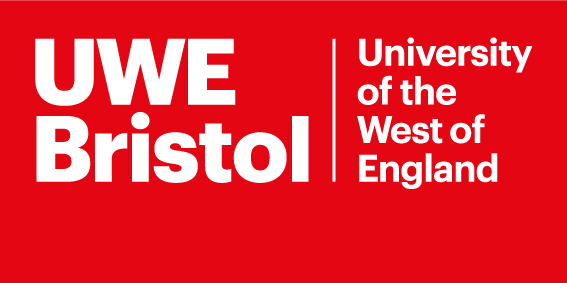 References
Boud, D. & Walker, D. 1998, "Promoting reflection in professional courses: The challenge of context",  Studies in Higher Education, vol. 23, no. 2, pp. 191-206.
Casey, T. (2014), "Reflective practice in legal education: the stages of reflection", Clinical Law Review, vol. 20, no. 2, pp. 317.
Dewey, J. (2010), How we think, [Facsim.]. edn, BN, U.S.
Gibbs, G. (1988) Learning by Doing: A guide to teaching and learning methods. Oxford: Oxford Polytechnic Further Education Unit.
Kolb, D.A. (2015), Experiential learning: experience as the source of learning and development, Second edn, Pearson Education, Upper Saddle River, N. J.
Macfarlane, B. & Gourlay, L. (2009), "The reflection game: enacting the penitent self", Teaching in Higher Education, vol. 14, no. 4, pp. 455-459.
Mezirow, J. (1990), Fostering critical reflection in adulthood: a guide to transformative and emancipatory learning, Jossey-Bass, San Francisco, CA. 
Schön, D.A. (1987), Educating the reflective practitioner: toward a new design for teaching and learning in the professions, Jossey-Bass, San Francisco.
Webster, H. (2008), “Architectural Education after Schön: Cracks, Blurs, Boundaries and Beyond”, Journal for Education in the Built Environment, 3:2 pp.63-74
Wong, A.C.K. (2016) Considering Reflection From the Student Perspective in Higher Education. SAGE Open. 6 (1), pp. 1-9